XI Jornadas
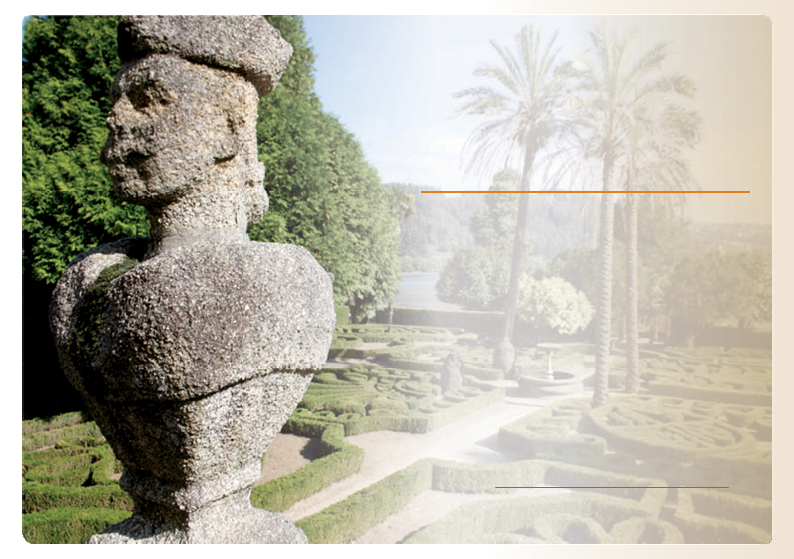 de Derecho Administrativo
Iberoamericano
La buena administración para la realización de los derechos sociales fundamentales
Del 19 al 23 de marzo de 2018
Universidad de A Coruña
Pazo de Mariñán
Director: Jaime Rodríguez-AranaMuñoz
Información:
Dra. Almudena Fernández Carballal almufc@udc.es
Subdirectora de las XI Jornadas
Secretaria administrativa de las XI Jornadas
sisanchez@udc.es (FUAC)
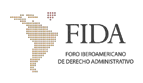 Homenaje a 
             Paloma  Caneiro
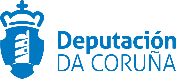 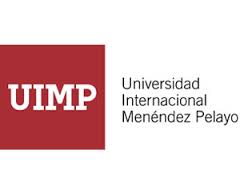 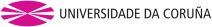 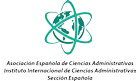 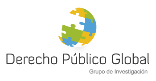 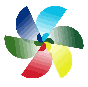 Entidades organizadoras
Grupo de  Investigación “Derecho Público Global” (España) 
Doctorado en Derecho Administrativo Iberoamericano (DAI)
Universidad de  A  Coruña (España)
Universidad Nacional del Litoral (Argentina)
Universidad Nacional del Nordeste (Argentina)
Universidad Hispanoamericana (Nicaragua)
Universidad de  Montevideo (Uruguay) 
Universidad Escuela Libre de  Derecho (Costa Rica)
Universidad de Monteávila (Venezuela)
Universidad de Guanajuato (México)
Universidad Veracruzana (México)
Universidad de Santo Tomás de Aquino de Tunja (Colombia)
Universidad de Piura (Perú)
Universidade de Santa Cruz do  Sul (Brasil)
Universidad Austral (Argentina)
Universidad Panamericana (México)
Entidades colaboradoras
Diputación de  A Coruña
Asociación Española de  Ciencias Administrativas
Foro Iberoamericano de  Derecho Administrativo
Red Iberoamericana de Contratación Pública
Red Eurolatinoamericana de Derecho Administrativo
Universidad Internacional Menéndez Pelayo, Sede Galicia
Dirección
Coordinación en Costa Rica:
D. Ernesto Jinesta Lobo
Catedrático de Derecho Administrativo    
Universidad Escuela Libre de  Derecho
Dña. Teresita Rendón
Catedrática de Derecho Adminsitrativo  Universidad de Guanajuato
D. Jaime Rodríguez- Arana Muñoz
Catedrático de Derecho Administrativo  Universidad de A Coruña
Coordinación	
Coordinación en Argentina:
Dña. Miriam M. Ivanega
Universidad Austral
Universidad Nacional de la Pampa
Dña. Miriam M. Ivanega  
Catedrática de Derecho Adminsitrativo  Universidad Austral
Coordinación en España (Subdirectora de las Jornadas):
Dña. Almudena Fernández Carballal
Profesora Titular de Derecho Administrativo
Universidad de A Coruña
 
++
D. Justo Reyna
Catedrático de Derecho Administrativo  Universidad Nacional del Litoral
Secretaria Académica	
Dña. María Del Carmen Rodríguez Martín-Retortillo
(Coordinadora de comunicaciones) 
Dña. Jennifer Sánchez González
D Rubén Louzao Zapico
D. Jorge López-Veiga Brea
D. David Criado Taboada
Universidad de A Coruña
D. Luis José Béjar Rivera
Catedrático de Derecho Administrativo  Universidad Panamericana
Coordinación en  Brasil:
D. Rogerio Gesta Leal
Catedrático de Derecho Administrativo  Universidad de  Santa Cruz do  Sul
D. Rogerio  Gesta Leal
Catedrático de Derecho Administrativo  Universidad de  Santa Cruz do  Sul
Coordinación en México:
D. Luis José Bejar Rivera
Catedrático de Derecho Administrativo  Universidad Panamericana
Coordinación académica 	
 D. Ignacio Herce Maza
D. Luis Enrique Chase Plate  
Catedrático de  Derecho Administrativo  Universidad Nacional de  la Asunción
Consejo Científico	
D. José Luis Meilán Gil
Catedrático de Derecho Administrativo  Universidad de  A Coruña
D. Juan Manuel Otero
Director de la Maestría de Derecho Administrativo Universidad Panamericana
D. Ernesto Jinesta Lobo  
Catedrático de  Derecho Administrativo  Universidad Escuela Libre de  Derecho
D. Jaime Rodríguez-Arana Muñoz  Catedrático de Derecho Administrativo  Universidad de  A Coruña
Coordinación en Uruguay:
D. Carlos E. Delpiazzo
Catedrático de Derecho Administrativo  Universidad de Montevideo
D. Manlio Fabio Casarín León 
Catedrático de Derecho Administrativo  Universidad Veracruzana
D. Juan Jesús Raposo Arceo  
Profesor Titular de Derecho Civil  
Universidad de  A Coruña
D. Ciro Nolberto Güecha Medina
Catedrático de Derecho Administrativo  Universidad de Santo Tomás
Coordinación en Paraguay:
D. Luis Enrique Chase Plate
Catedrático de Derecho Administrativo  Universidad Nacional de la Asunción
D. Javier Sanz Larruga
Catedrático de Derecho Administrativo  Universidad de  A Coruña
D. Carlos E. Delpiazzo
Catedrático de Derecho Administrativo  Universidad de Montevideo
XI Jornadas de Derecho Administrativo Iberoamericano
La buena administración para la realización de los derechos sociales fundamentales
PROGRAMACIÓN de las jornadas
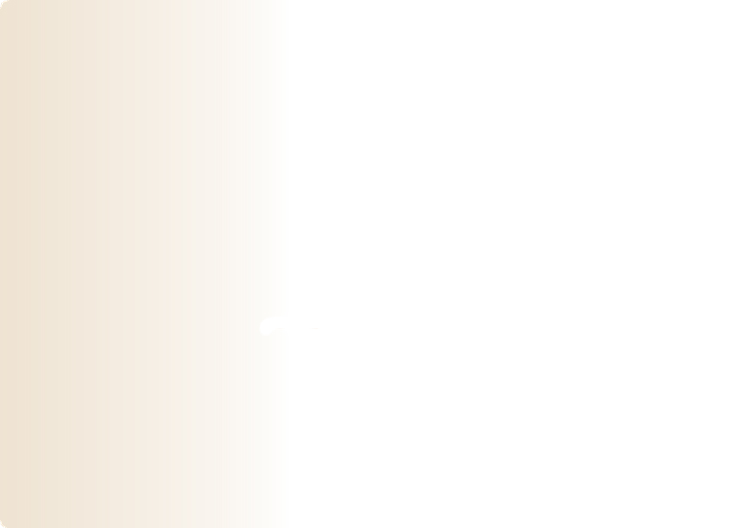 Lunes, 19 de marzo de 2018.

MAÑANA

10:00 - 10:30	
Recogida de acreditaciones.

10:30  – 11:00	 
Inauguración y presentación de las Jornadas.

PAUSA-CAFÉ

11:30  – 12:30
Conferencia inaugural.
Profesor José Luis Meilán Gil (Universidad de A Coruña)

12:30  – 14: 00
Mesa Redonda 1. “La clausula del Estado social de Derecho y su proyección sobre el Derecho Administrativo”.
          D. Marcelo Laborde (Profesor Universidad de Montevideo, Uruguay). 
Dña. Miriam Ivanega (Profesora Universidad Austral, Argentina). 
D. Pablo G. Colantuono (Profesor Universidad Nacional del Comahue, Argentina).
D. Justo Reyna (Profesor Universidad Nacional del Litoral, Argentina ).
TARDE
16:30 – 18:00
Mesa Redonda 2. “Interés general y Estado social y democrático de Derecho”.
Dña. Mirta Sotelo (Profesora Universidad Nacional del Nordeste, Argentina).
Don . Jose Said    ( Profesor de a Universidad de  Buenos Aires y Universidad Nacional del Litoral)
 D. Pablo Schiavi (Profesor Universidad de Montevideo, Uruguay ).
D. Iñigo Sanz Rubiales ( Profesor Universidad de Valladolid)
XI Jornadas de Derecho Administrativo Iberoamericano
La buena administración para la realización de los derechos sociales fundamentales
PROGRAMACIÓN de las jornadas
Martes, 20 de marzo de 2018.

MAÑANA

9:30 - 11:00	 
Mesa Redonda 3. “Fundamento, concepto y caracterización de los derechos sociales fundamentales”.
D. Augusto Durán (Profesor Universidad Católica del Uruguay, Argentina ).
D. Willliam Zambrano (Profesor Universidad del Rosario, Colombia).
D. Rafael Dickson  Morales (Profesor Universidad Autónoma de Santo Domingo).
Dña. Raquel  Alianak (Profesora Universidad Nacional De Rosario, Argentina)

PAUSA – CAFÉ

11:30 - 13:15
Mesa redonda 4. “Exigibilidad de los derechos sociales fundamentales”.
D. Juan Carlos Morón (Profesor Universidad Católica del Perú, Perú).
D. Hugo G. Elías (Juez de lo  Contencioso-administrativo de Entrerríos, Argentina ). 
D Luis Eduardo Rey  Vázquez (Universidad Nacional del Nordeste, Argentina ). 
D Oliver Castañeda Correa (Gobierno de la Ciudad de México).
TARDE (Facultade de Dereito).
16:30-17.45
Seminario Metodológico sobre Estudios de Doctorado (DAI).  Escuela Internacional de Doctorado. Don Rodolfo Barreiro.
18:00 
  Presentación Libros Derecho Administrativo Iberoamericano 2017
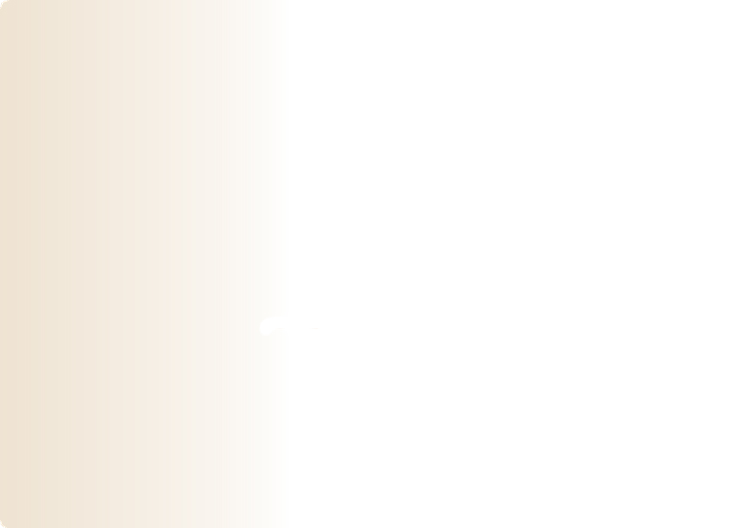 XI Jornadas de Derecho Administrativo Iberoamericano
La buena administración para la realización de los derechos sociales fundamentales
PROGRAMACIÓN de las jornadas
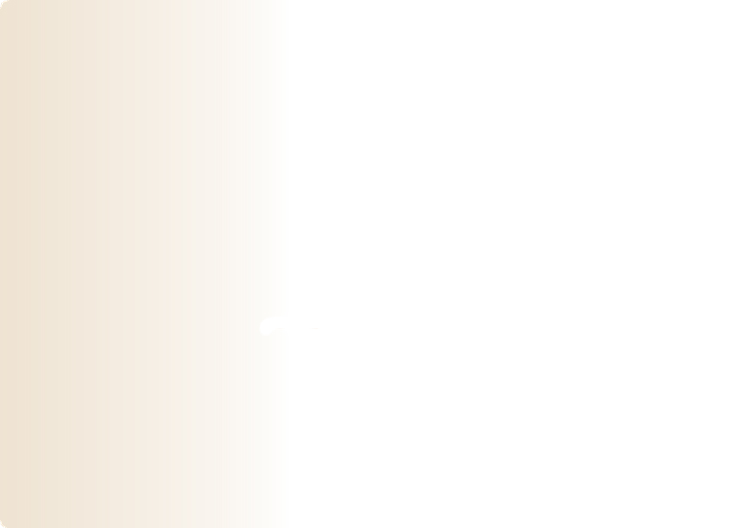 Miércoles, 21 de marzo de 2018.

MAÑANA

9:30 - 11:00
Mesa redonda 5. “Justiciabilidad de los derechos sociales fundamentales”.
D. Manlio F. Casarín (Profesor Universidad Veracruzana, México). 
D. Enrique Mena (Profesor Universidad Centroamericana de El Salvador, El Salvador). 
D. Gabriel M. Astarloa (Procurador General de la Ciudad  Autónoma de Buenos Aires, Argentina ). 
D. Guillermo Sánchez Luque (Consejero de Estado de Colombia).
D. Alberto Spota (Profesor Universidad de Buenos Aires, Argentina).

PAUSA – CAFÉ

11.30-13.00
Mesa redonda 6. “Calidad de los servicios sociales”.
Dña. Imgard Lepenies (Profesora Universidad Nacional del Litoral. Argentina).
D. Alejandro Pérez Hualde (Profesor Universidad Nacional de Cuyo, Argentina ).
D. Alejandro Barreto (Profesor Universidad de La Sabana, Colombia). 
D. Enrique Rivero ( profesor de la Universidad de Salamanca)

13.00 – 13.45. 
Comisión académica DAI/Reunión Jurado Premio a la mejor tesis DAI (2016-2017).
XI Jornadas de Derecho Administrativo Iberoamericano
La buena administración para la realización de los derechos sociales fundamentales
PROGRAMACIÓN de las jornadas
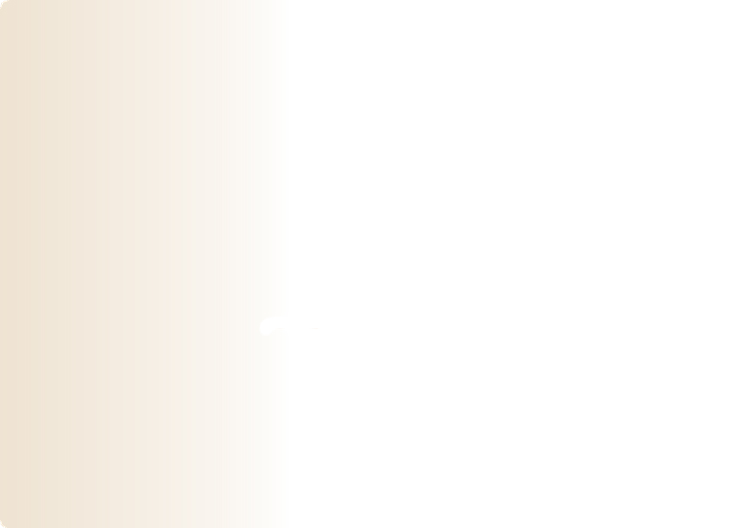 Miércoles, 21 de marzo de 2018.

TARDE

16:00 - 19:30
 II Jornada de Urbanismo Galaico-Iberoamericano: Políticas urbanas y Derechos sociales. Derecho a la ciudad y sociedades inclusivas. 
Primera mesa: El Urbanismo en Iberoamérica.
Coordinación: Profesora Almudena Fdez. Carballal,  Universidad de A Coruña.
  Ponentes:. Dª. Miriam  Ivanega , D. Pablo Schiavi, D. Pablo Gutierrez Colantuono ,  D. Francisco Tolsa
                             D. Giuseppe Franco Ferrari,  D. Hugo Gonzalez Elias . Dª Mirta Gladys Sotelo
Segunda mesa: El urbanismo en Galicia.
Coordinación: Profesor Juan Raposo Arceo, Universidad de A Coruña.
Ponentes: Dª. Encarnación Rivas Diaz ,D. José Antonio Cerdeira Pérez, Dª Elvira Cardegado Pazos , D. 	Ignacio Soto Gonzalez
20:45
Cena en el Pazo de Mariñan
XI Jornadas de Derecho Administrativo Iberoamericano
La buena administración para la realización de los derechos sociales fundamentales
PROGRAMACIÓN de las jornadas
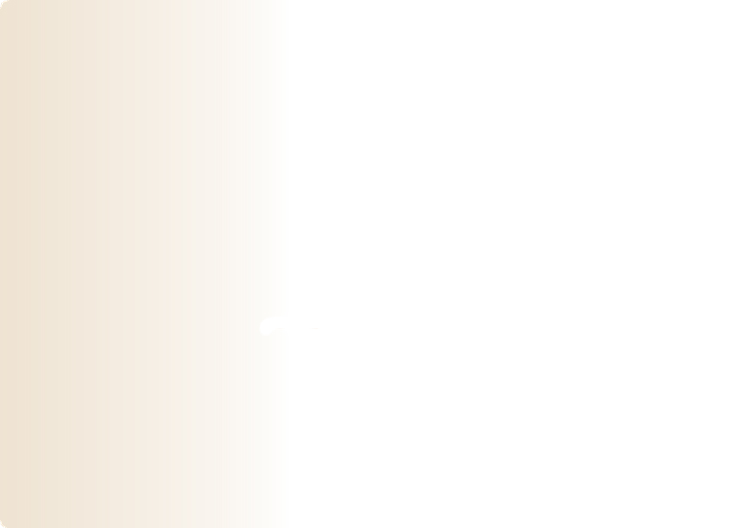 Jueves, 22 de marzo de 2018.

MAÑANA
9:30 - 11: 30	 
Mesa redonda 7. “Buena administración y satisfacción de derechos sociales fundamentales”.
D. Martín Galli (Profesor Universidad de Buenos Aires, Argentina).
D. Margarita Cárdenas (Profesora Universidad de La Sabana, Colombia).
D. Sergio Martín (Profesor Universidad Panamericana, México).
D Francisco Velázquez Tolsa (Tribunal de Justicia de lo Contencioso-administrativo de México, México) 

PAUSA – CAFÉ

12.00 - 13.00
 Conferencia  “ La Responsabiilidad y los Derechos Sociales fundamentales”
Profesor Enrique Rivero Isern. (Universidad  de Salamanca)
     13:00 -14:00 Coloquio 
TARDE
16.00 – 18.30	 
Comunicaciones científicas.
XI Jornadas de Derecho Administrativo Iberoamericano
La buena administración para la realización de los derechos sociales fundamentales
PROGRAMACIÓN de las jornadas
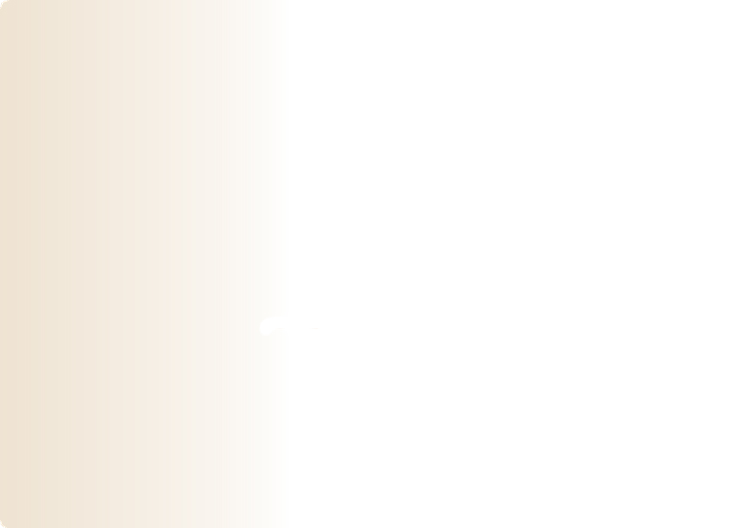 Viernes, 23 de marzo de 2018.

MAÑANA
9:30 - 11: 00	 	 
Seminario sobre la Buena Administración en la realización de los Derechos Sociales.
Coordinadora: Profesora Victoria de Dios Vieitez.
 Ponentes:. D.Alejandro Pérez Hualde, D. Guillermo Sánchez Luque,D. Daniel Entrena,d. Augusto Durán,D. Enrique Rivero y D. Gianfranco Cartei
PAUSA – CAFÉ
12.00-13.00
Conferencia  de Clausura, 
Profesor Giuseppe Franco Ferrari (Universidad Bocconi Milán)

Clausura. Relatorio: Profesora Mirta Gladis Sotelo de Arneau.
Entrega de diplomas.
TARDE

15:45
Actividades Institucionales y Culturales. 
Visita a la Ciudad de la Cultura y Exposicion Arte.
Colección Fundación Abanca
Visita a la Catedral de Santiago de Compostela. 
21:00
Cena de despedida en el Pazo de Mariñán.
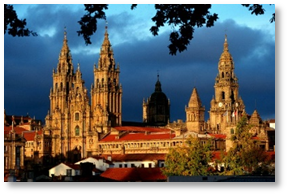 Contacto
Universidad de A Coruña  Facultad de Derecho  Campus de Elviña S-n 15071  Tel: 981 167 000  Ext: 1621
E-mail: - sisanchez@udc.es
     
Subdirectora de la Jornadas: 
almudena.fernandez.carballal@udc.es

Cuota MATRÍCULA: 500 euros

Presentación de
Comunicaciones
Todos los participantes en las XI Jornadas  de Derecho Administrativo Iberoamericano  podrán presentar comunicaciones que se dirigirán directamente a través de correo electrónico a la Secretaría Académica de las Jornadas y Coordinadora de comunicaciones : maria.rodriguez.martin-retortillo@udc.es
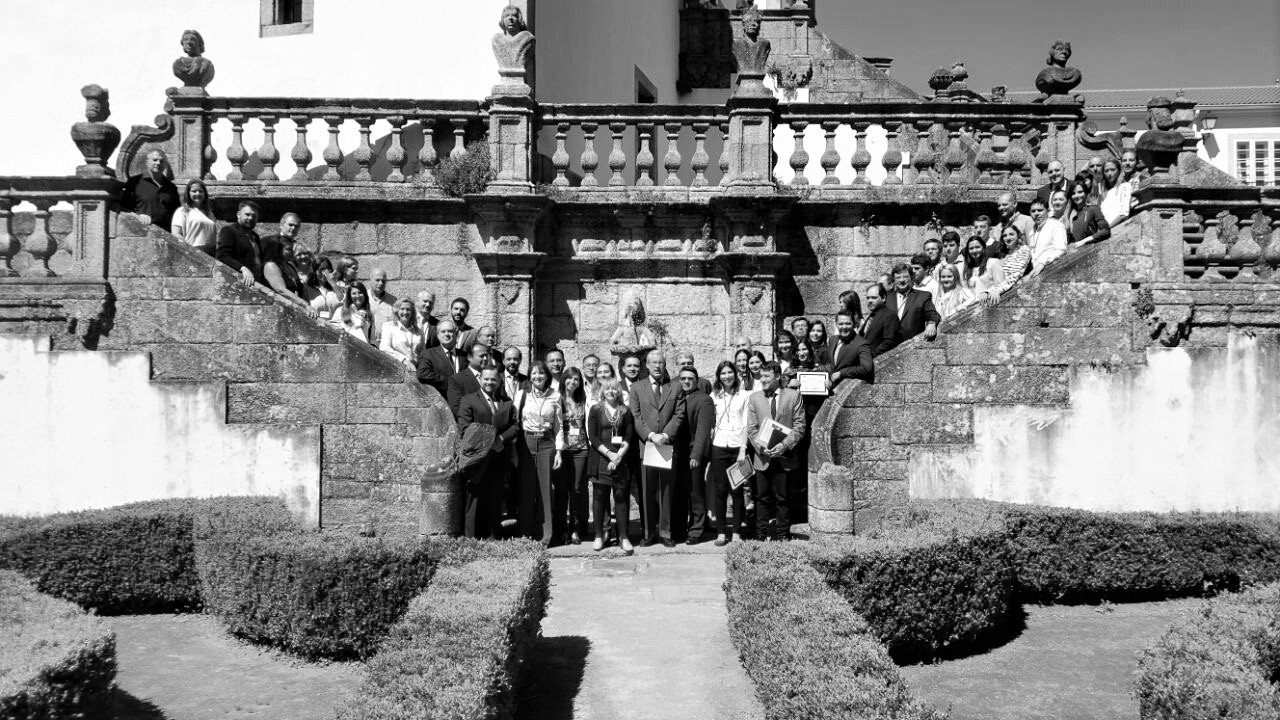 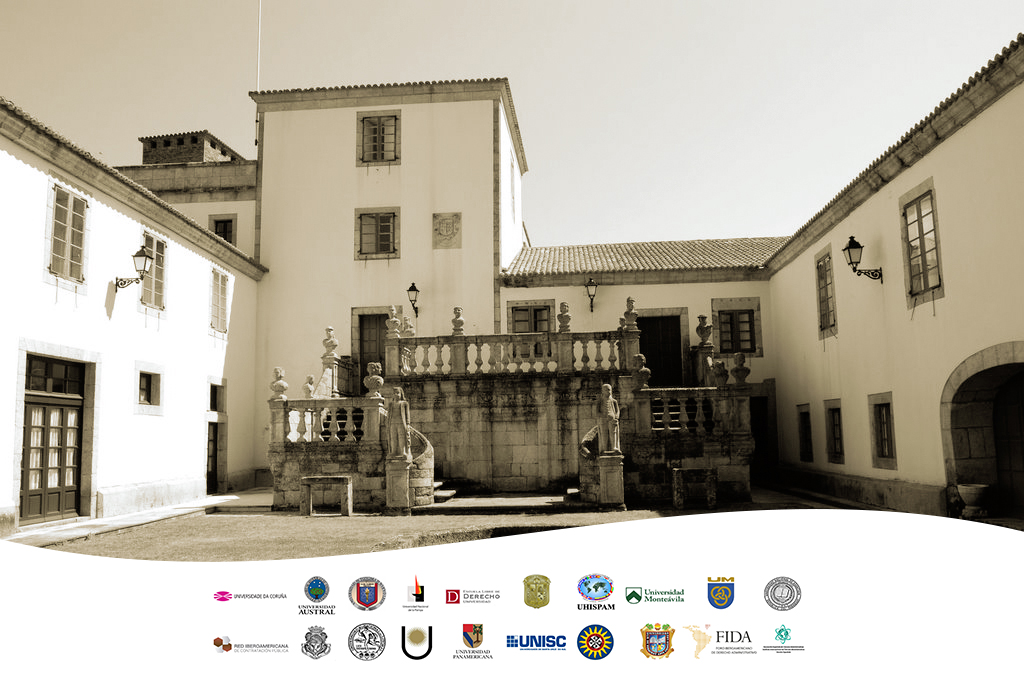 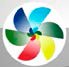 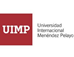